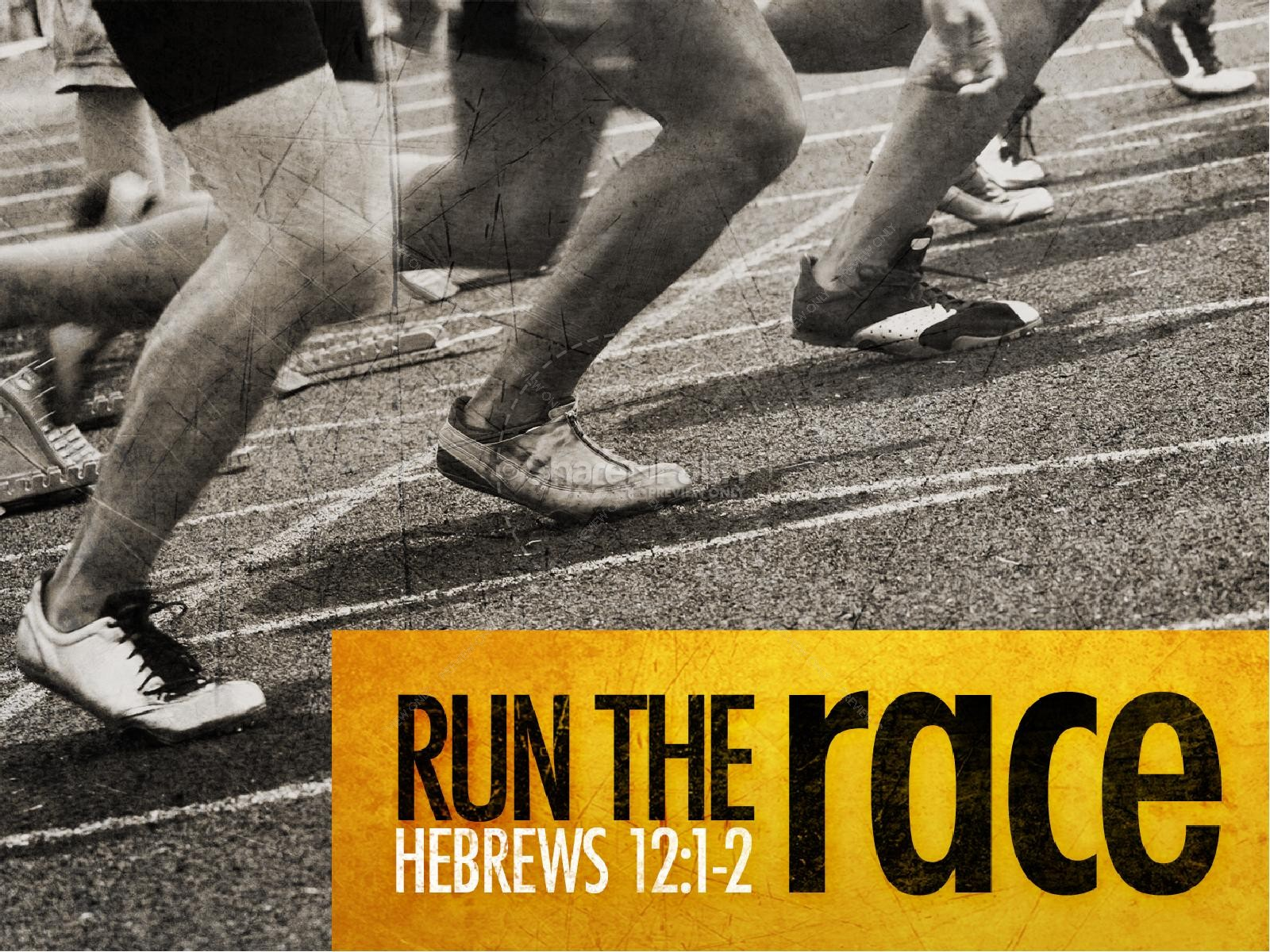 Happy OLD Year!
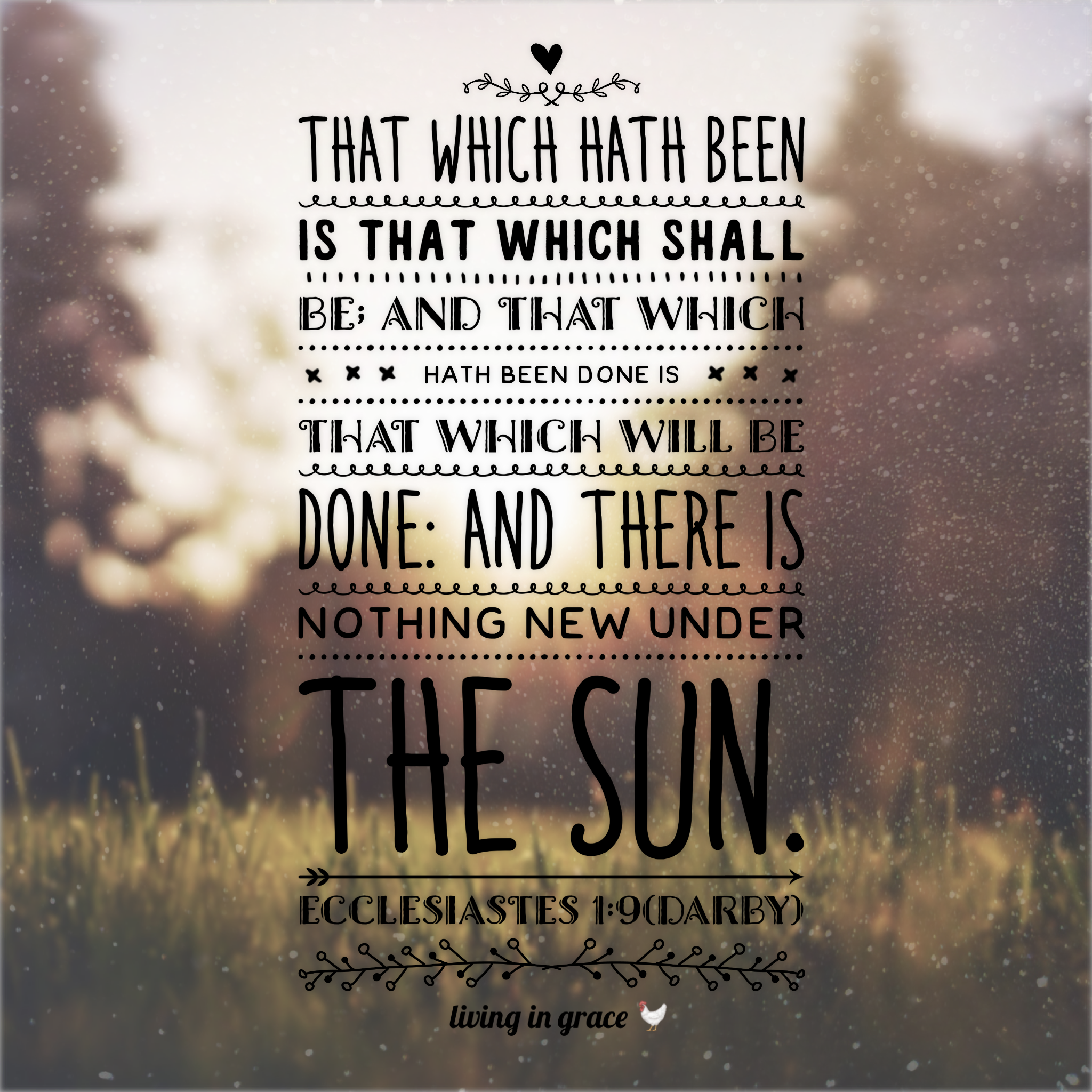 A New Beginning
We must learn to live each day, each hour, yes, each minute as a new beginning, as a unique opportunity to make everything new. Imagine that we could live each moment as a moment pregnant with new life. Imagine that we could live each day as a day full of promises. Imagine that we could walk through the new year always listening to the voice saying to us: “I have a gift for you and can’t wait for you to see it!” Imagine.
 
Is it possible that our imagination can lead us to the truth of our lives? Yes, it can! The problem is that we allow our past, which becomes longer and longer each year, to say to us: “You know it all; you have seen it all, be realistic; the future will just be a repeat of the past. Try to survive it as best you can.” There are many cunning foxes jumping on our shoulders and whispering in our ears the great lie: “There is nothing new under the sun... don’t let yourself be fooled.”
A New Beginning
When we listen to these foxes, they eventually prove themselves right: our new year, our new day, our new hour become flat, boring, dull, and without anything new.
 
So what are we to do? First, we must send the foxes back to where they belong: in their foxholes. And then we must open our minds and our hearts to the voice that resounds through the valleys and hills of our life saying: “Let me show you where I live among my people. My name is ‘God-with-you.’ I will wipe all the tears from your eyes; there will be no more death, and no more mourning or sadness. The world of the past has gone” (Revelation 21:2–5). 
(Henri Nouwen)
A Letter To An Old Church
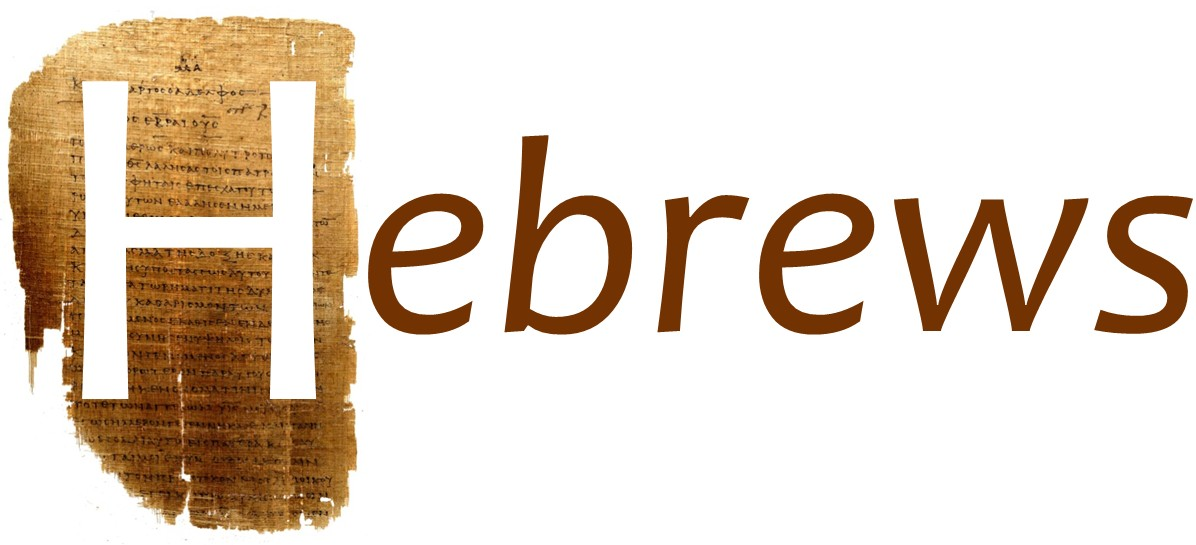 32 Remember those earlier days after you had received the light, when you stood your ground in a great contest in the face of suffering.
(Hebrews 10)
Bethlehem turned 120 years old last week. We have been around a long time. And O how easy it is in an old church to get tired and begin to coast. Or to get diverted with mere maintenance ministries. Or to get careless in spiritual vigilance. Or to quench the Holy Spirit with passionless, dead, dutiful religious exercises. I don't think that has happened to us. But O how real is the danger! And the book of Hebrews was written to keep it from happening.

And so the writer says (in 3:12), "Take care, brethren, [that is, fight the fight! Run the race!] lest there be in any of you an evil heart of unbelief leading you to fall away from the living God." And in 12:12–14 he says, "Lift your drooping hands and strengthen your weak knees, and make straight paths for your feet, so that what is lame may not be put out of joint but rather be healed. Pursue peace with all men, and the holiness without which no one will see the Lord"—there it is: Run the race! Fight the fight! Pursue peace! Pursue holiness!

Hebrews 12:1 is a trumpet call (or the warning gun that the last laps are starting) to see our life as a race to be run with passion and zeal and energy and discipline. When he says, "lay aside every weight and sin which clings so closely [or so easily distracts]," he meant "get serious about the race!”
(John Piper)
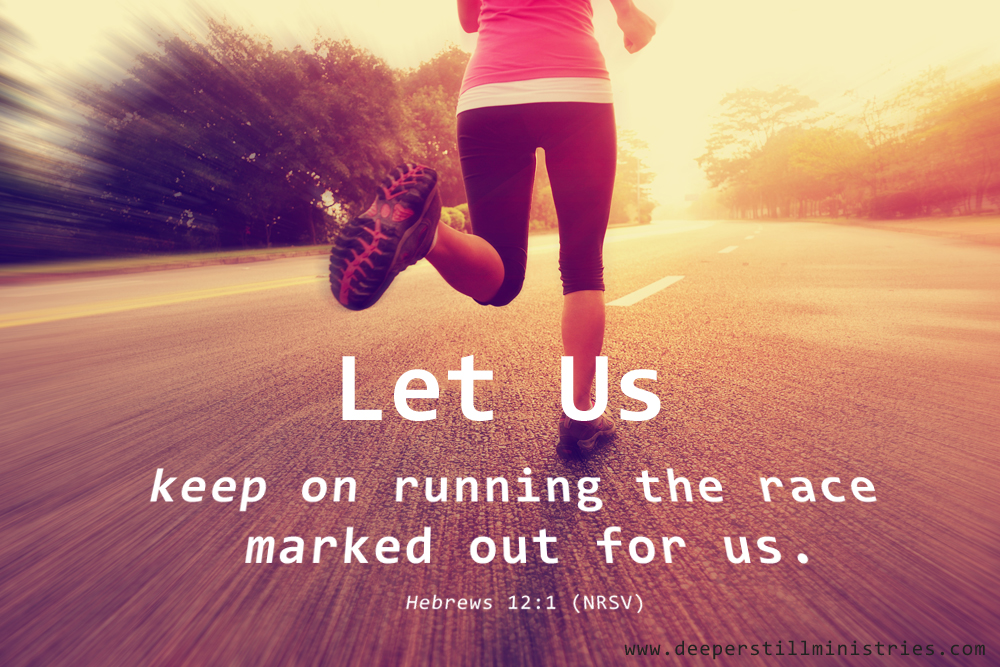 1 Therefore, since we are surrounded by such a great cloud of witnesses, let us throw off everything that hinders and the sin that so easily entangles. And let us run with perseverance the race marked out for us, 2 fixing our eyes on Jesus, the pioneer and perfecter of faith. For the joy that was set before him he endured the cross, scorning its shame, and sat down at the right hand of the throne of God. 3 Consider him who endured such opposition from sinners, so that you will not grow weary and lose heart. 			               (Hebrews 12)
Encouragement To Keep Running
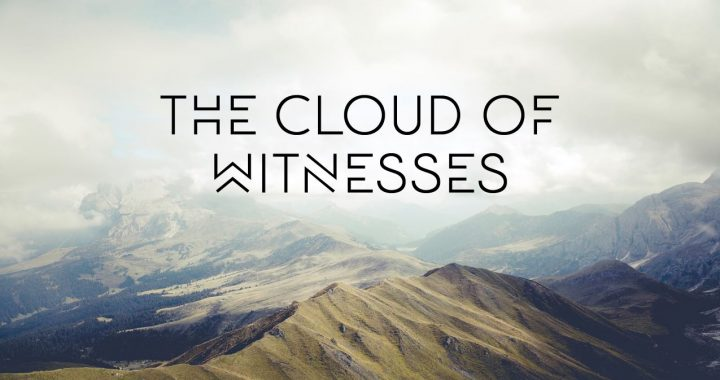 1 Therefore, since we are surrounded by such a great cloud of witnesses …
(Hebrews 12)
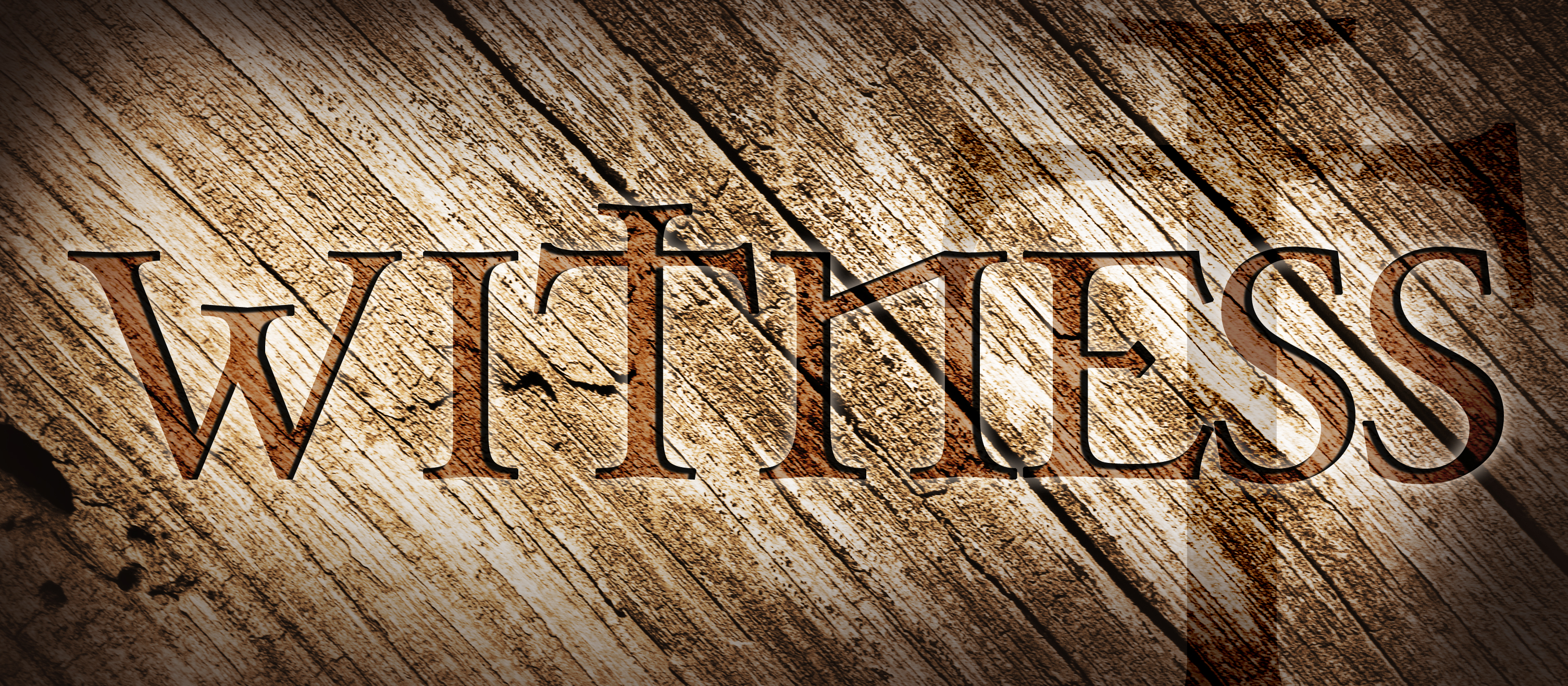 martureo  - giving of a testimony
4 By faith Abel offered God a better sacrifice than Cain did. By faith he was commended as a righteous man, when God spoke well of his offerings. And by faith he still speaks, even though he is dead.			  (Hebrews 11)
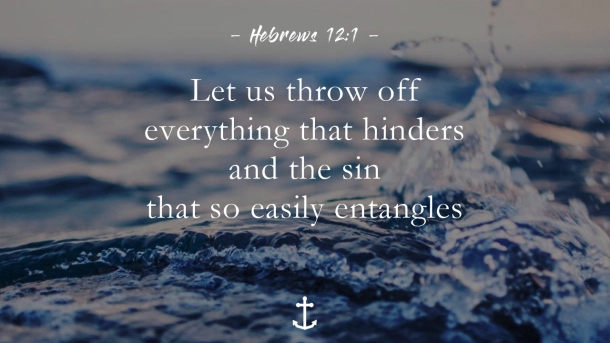 Everything That Hinders
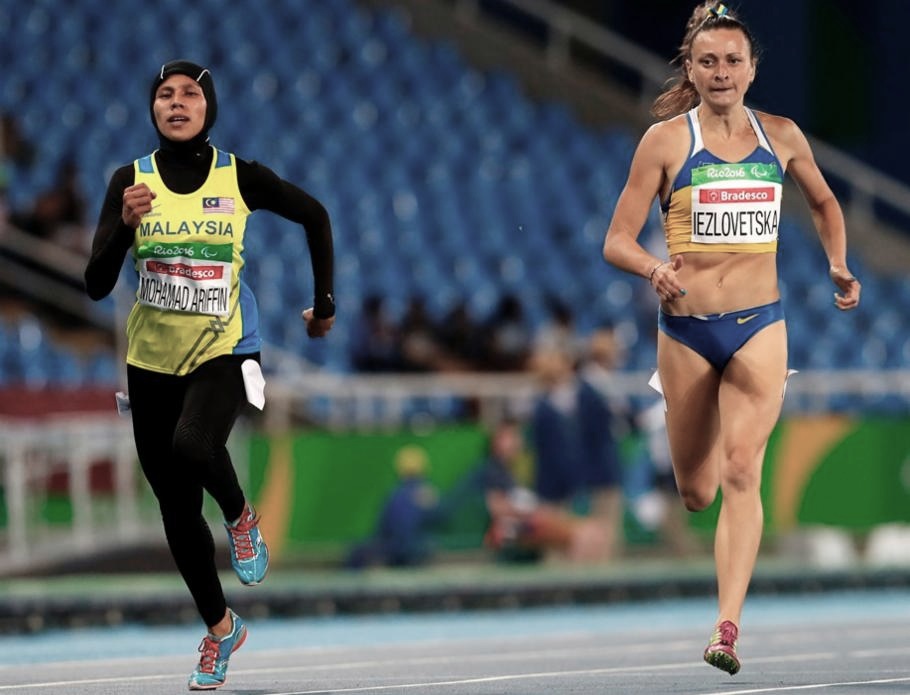 Encumbrance
I remember the effect this verse had on me as a boy when I heard someone explain that we must lay aside not only entangling sins, but “every encumbrance,” that is, every weight or obstacle — things that in themselves may not be sins.

This was revolutionary. What it did (and I hope it does the same for you) was show me that the fight of faith — the race of the Christian life — is not fought well or run well by asking, “what’s wrong with this or that?” but by asking, “Is it in the way of greater faith and greater love and greater purity and greater courage and greater humility and greater patience and greater self-control?” Not, “Is it a sin?” but, “Does it help me run? Is it in the way?”
 
I commend it to you young people especially. Don’t ask about your music, your movies, your parties, your habits: What’s wrong with it? Ask: Does it help me run the race? Does it help me run for Jesus?

Hebrews 12:1 is a command to look at your life, think hard about what you are doing, and get ruthless about what stays and what goes.
			         (John Piper, “Running With The Witnesses”)
The Sin That So Easily Entangles
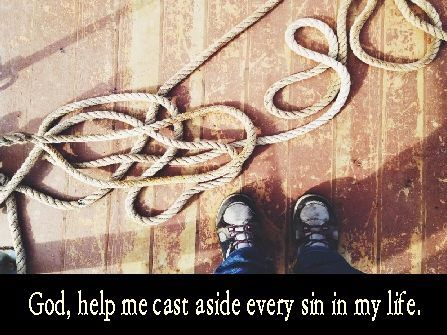 This doesn’t refer only to certain besetting sins, but to all sins. Sin always begins in the mind, and so we must judge all sin at the thought level. Pride, lust, envy, greed, anger, grumbling, selfishness—all of these things originate in our thought life. If you cut it off there, it goes no farther. If you entertain these things, they incubate and develop into sinful words and actions (James 1:14-15). But the author’s point is, you can’t run the Christian race if you keep tripping over your sins.			             
(Steven J Cole, "Faith To Run The Christian Marathon”)
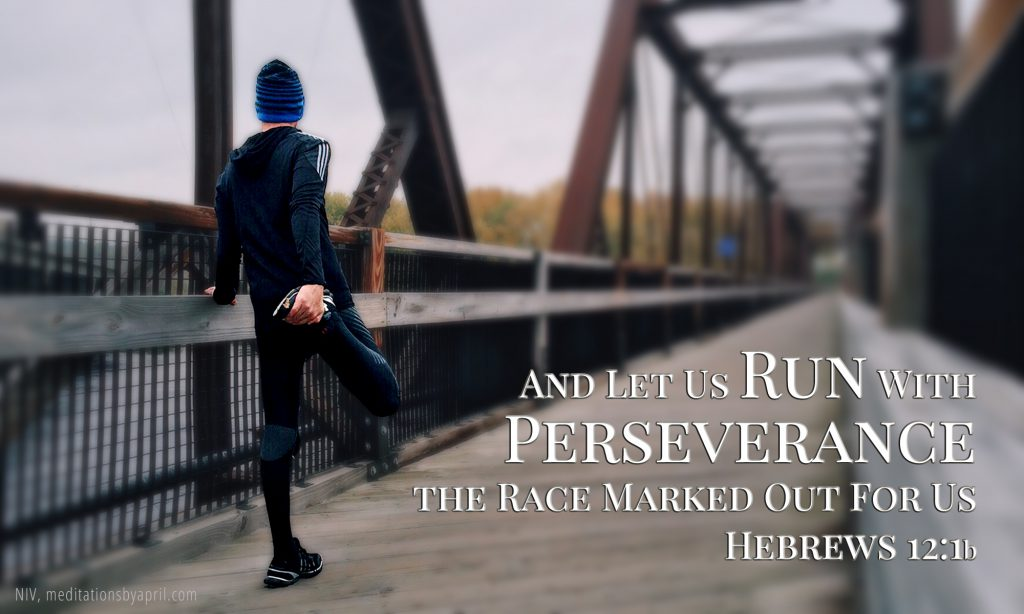 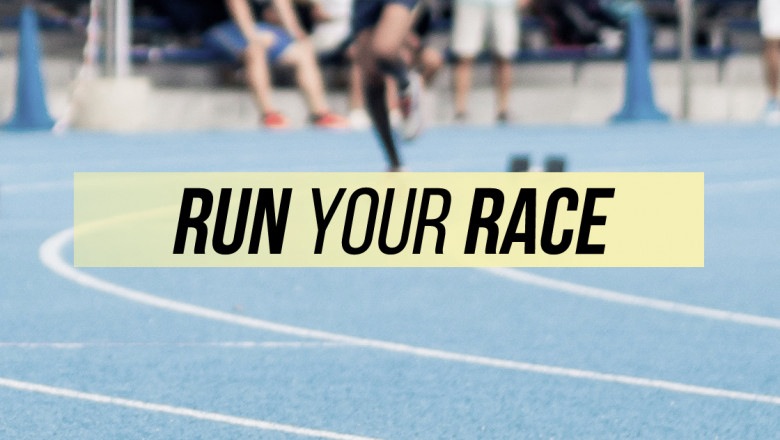 Run With Perseverance
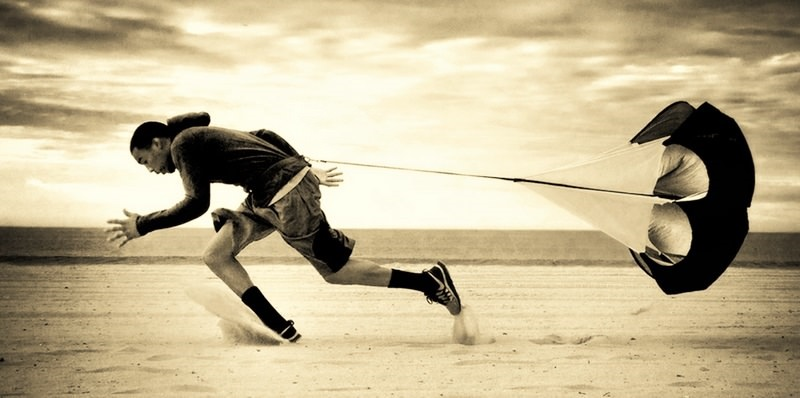 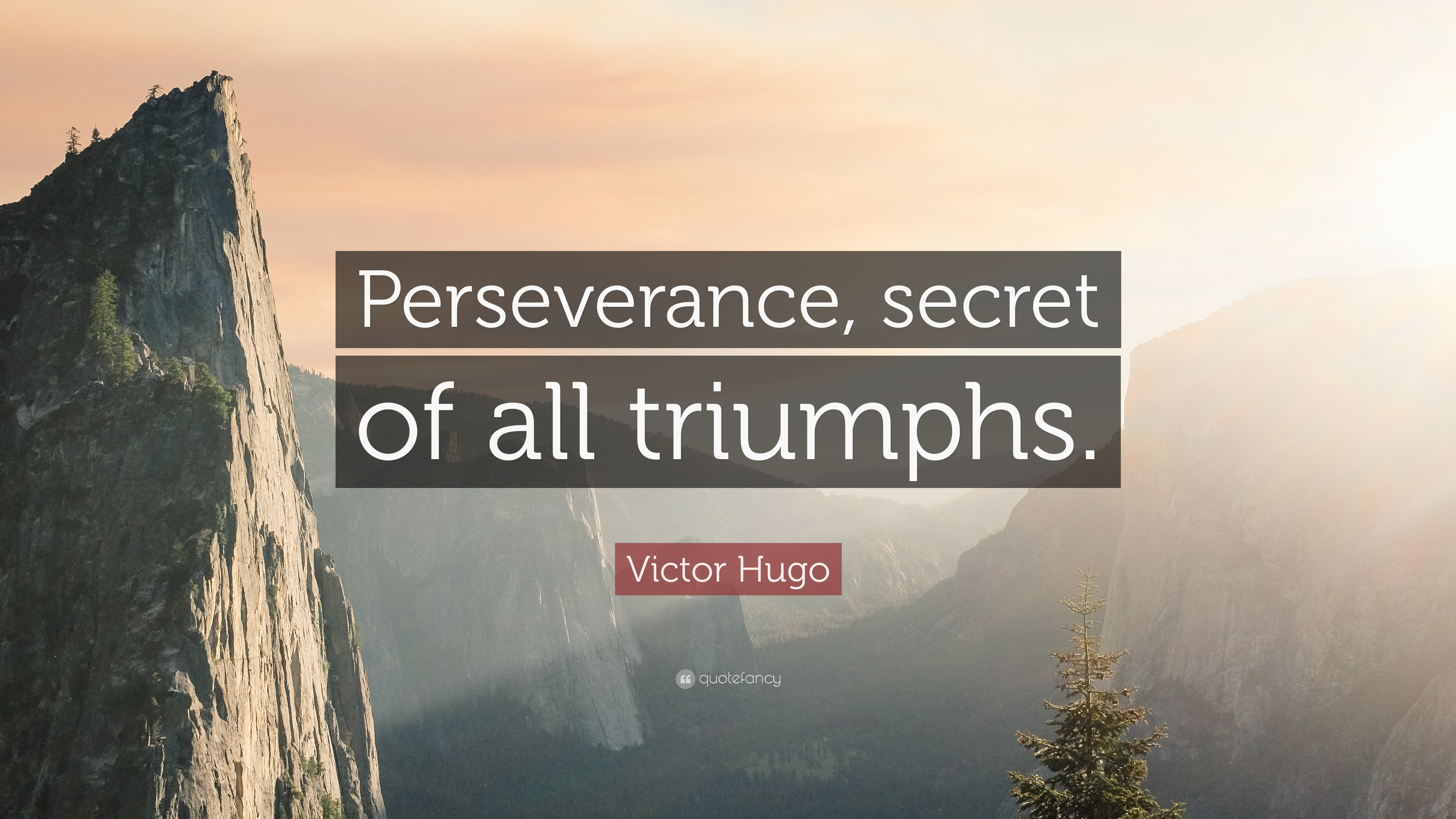 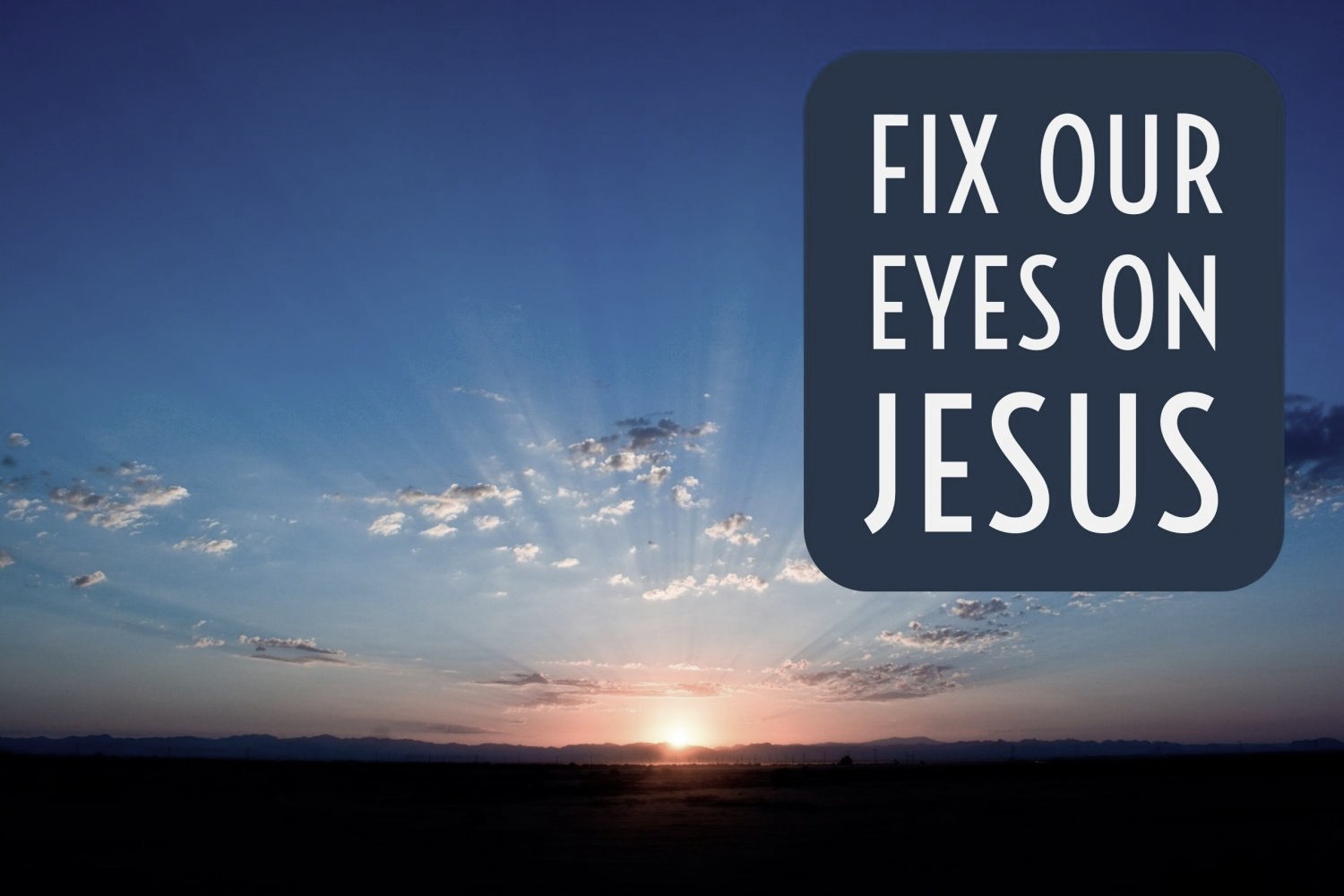 2 fixing our eyes on Jesus, the pioneer and perfecter of faith. For the joy that was set before him he endured the cross, scorning its shame, and sat down at the right hand of the throne of God. 3 Consider him who endured such opposition from sinners, so that you will not grow weary and lose heart.										    (Hebrews 12)
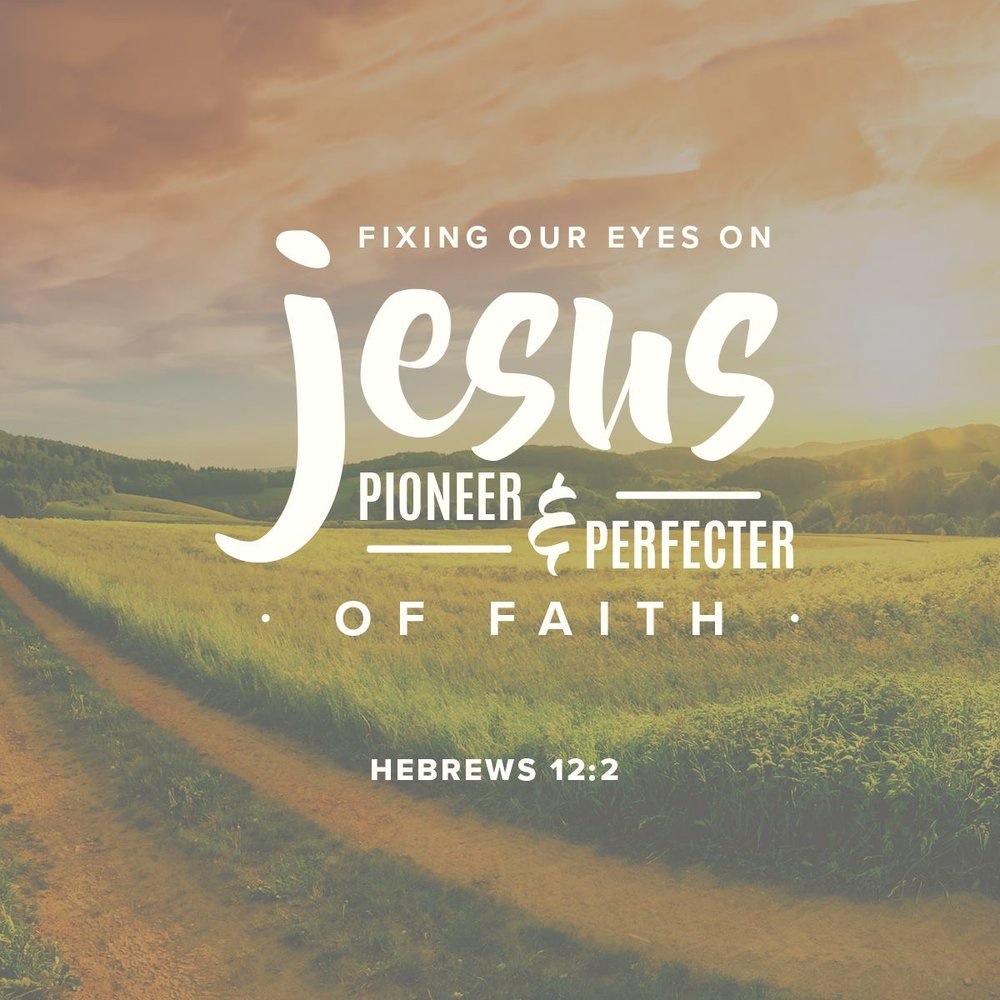 6 being confident of this, that he who began a good work in you will carry it on to completion until the day of Christ Jesus. 
(Philippians 1)
The Motivation To Persevere
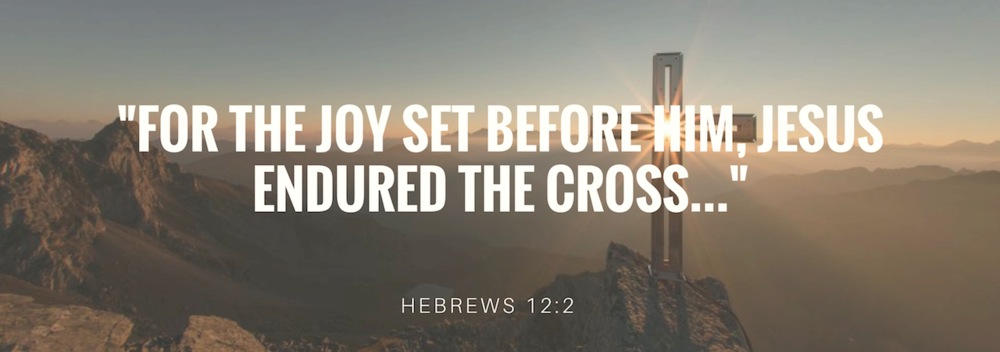 11 After the suffering of his soul, he will see the light of life and be satisfied; by his knowledge my righteous one servant will justify many, and he will bear their iniquities. 							  (Isaiah 53)
10 In bringing many sons to glory, it was fitting that God, for whom and through whom everything exists, should make the author of their salvation perfect through suffering.					       (Hebrews 2)
The Greatest Example of 
Perseverance
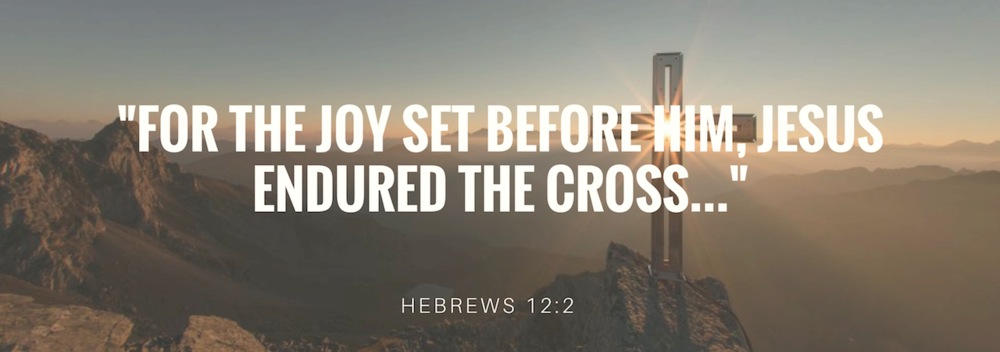 3 Consider him who endured such opposition from sinners, so that you will not grow weary and lose heart.		       					   (Hebrews 12)
4 In your struggle against sin, you have not yet resisted to the point of shedding your blood.								       		   (Hebrews 12)
The Final Reward of Faith
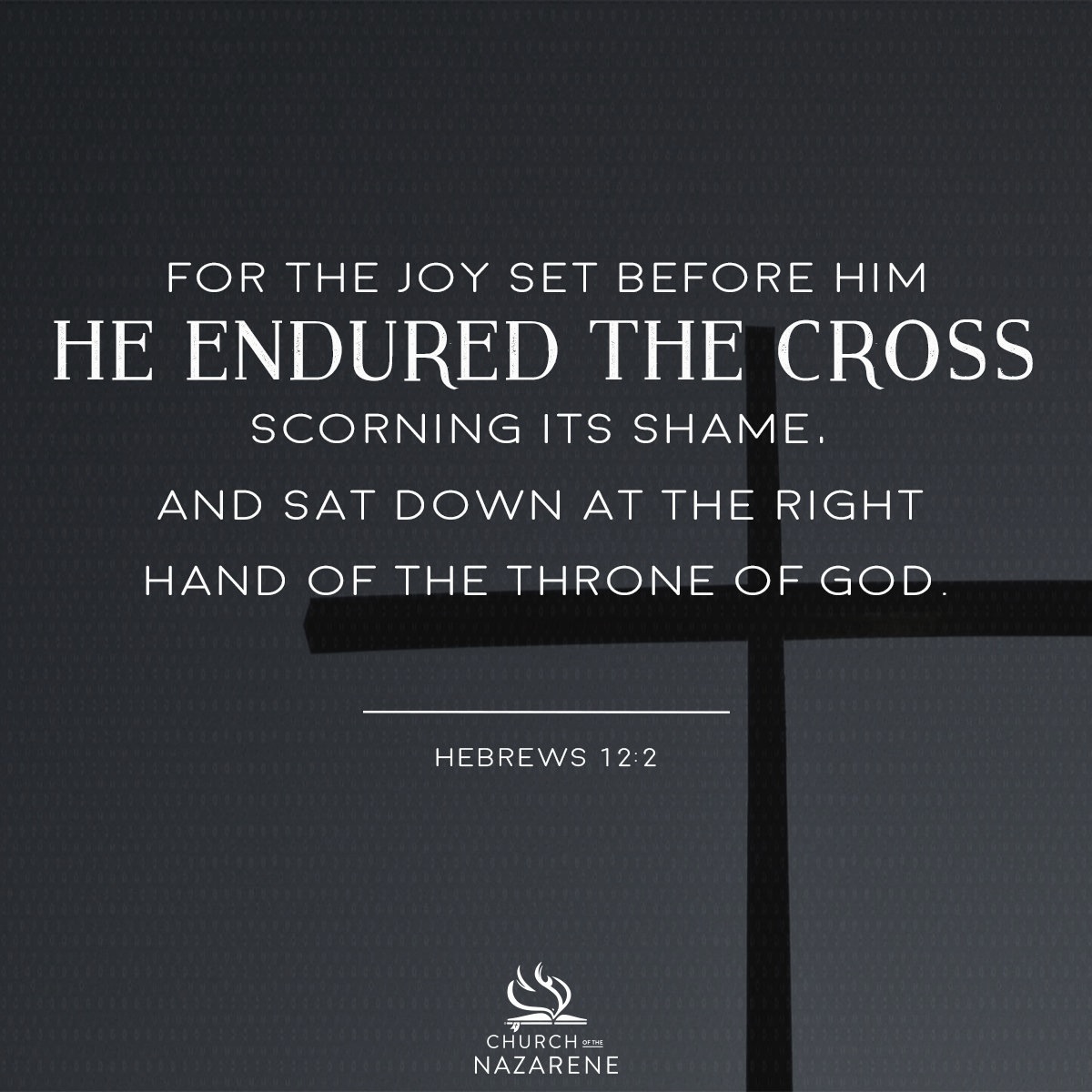 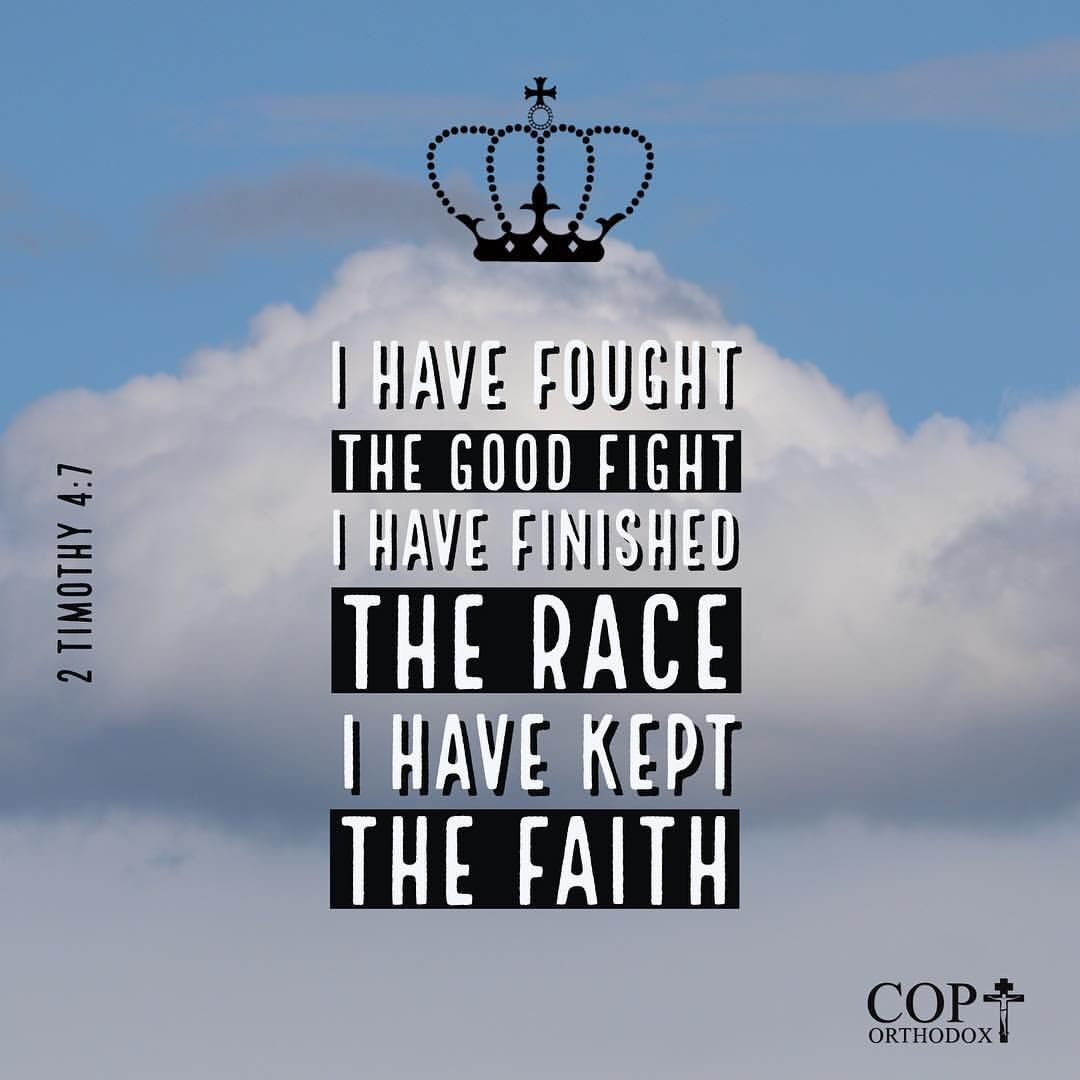 8 Now there is in store for me the crown of righteousness, which the Lord, the righteous Judge, will award to me on that day – and not only to me, but also to all who have longed for his appearing.
(2 Timothy 4)
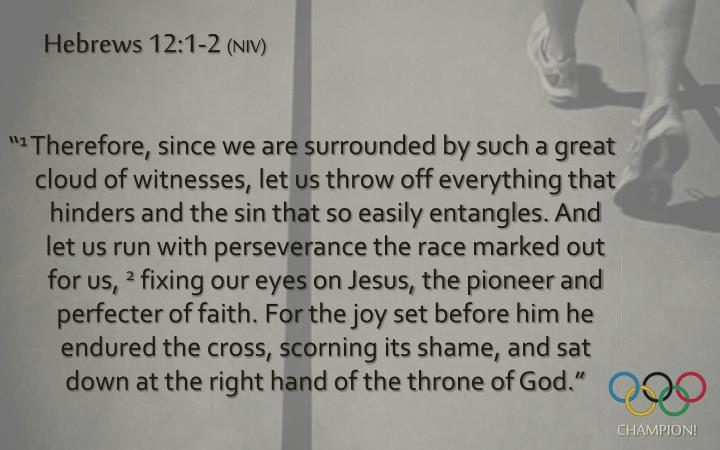 Run Beloved Run
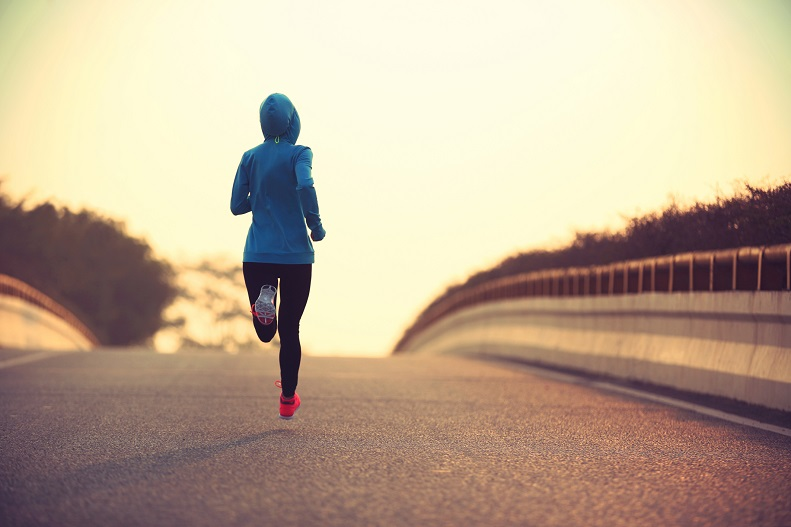 You are surroundedBy great and good companions

With witnesses who ran the race before youNow cheering you onInspiring you with their courageous faith

With witnesses running beside youChurning up the dust of this well-traveled-pathEncouraging you with the steady beat of their beautiful feet

Run beloved, runLay aside every weightEvery worryEvery excuseEvery inner critic shouting against inspiration
Lay aside the sin that clings so closelyEvery self-serving motivationEvery self-medicating choiceEvery weak thing you’ve trusted more than God
Lay them asideand run
 
Run beloved, runRun with perseverance the raceDaringEnduringAlive

Looking not to the dust, but to JesusThe Pioneer and Perfecter of your faithLook not to the right or to the leftLook to JesusFocusFollow
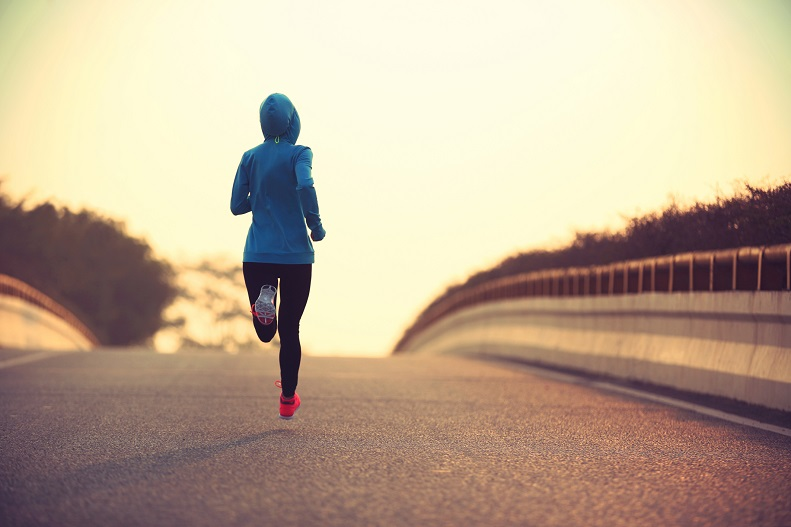 Jesus is The Way, opening the pathThe Truth, clearing the clutterThe Light, blazing the trail

He runsHe enduresFor the sake of the joyOf setting the joy before youand in you

RunRun rememberingJoy is your strengthRemember and endureFor this race comes with a crossA course of blood and tearsMocking and piercing
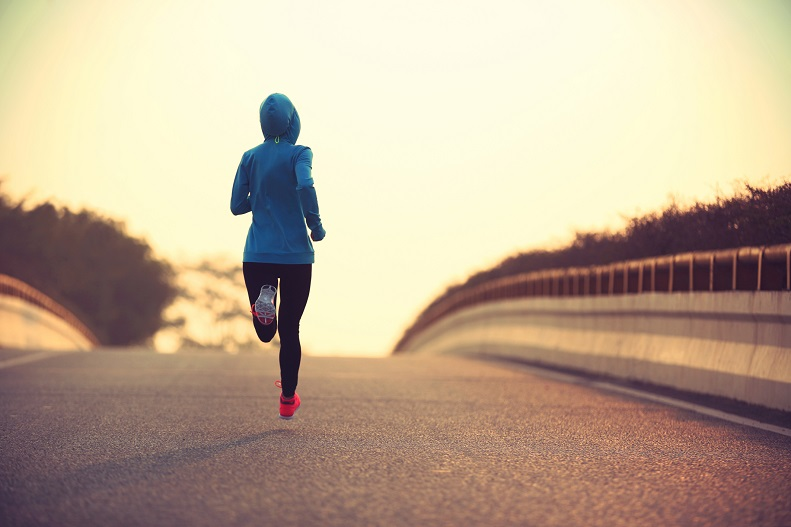 Take it upDisregard its shame (that ancient enemy)Let it fall by the waysideTired scraps on the breath of new life

Take it up and runSit down in the next lifeNot this one

Run beloved, runFollowing and looking and remembering him who enduredSo that you may not grow wearyOr lose heartFor your strongest step is yet to come
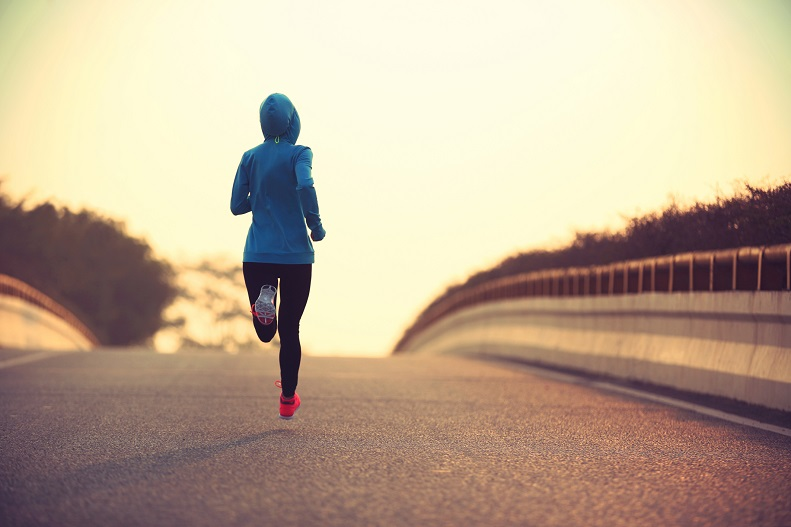 (Lisa Ann Moss Degrenia)